NAU Gore Capstone Team
Ashley Blood, Nick Green, Jenny Lawson, Cameron Lissarrague
Background
WHAT ARE STENTS USED FOR?
Expanding narrow or clogged arteries
Restoring blood to obstructed artery
TYPES OF STENTS
Coronary 
Vascular
Intracranial
Esophageal
Nick ‹#›
GOAL STATEMENT
Design and develop an automatic stent crimping device that utilizes an iris design with a radial force output.
Nick ‹#›
SOTA LITERATURE RESEARCH
Topics 
Purpose of crimping
Stent dimensions
Pre-existing designs
Nick ‹#›
Purpose of crimping
Stent crimping onto balloon catheters is necessary for the successful deployment of balloon-expandable stents [1].
A) Folding of the balloon over the catheter until a star-like shape with 3 wings is achieved B) Pleating or folding of the balloon until the wings are pressed against the catheter C) Crimping of the stent to secure stent to the balloon and catheter
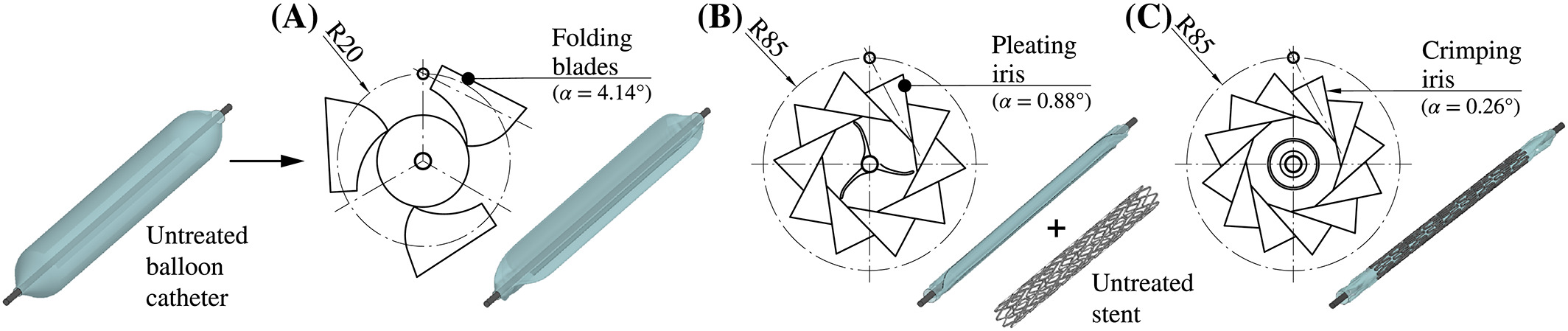 Fig. 1: Preoperative process for preparing catheter [2]
Cameron ‹#›
Stent Dimensions
Table 1: Stent Dimensions
Cameron ‹#›
PRE-EXISTING DESIGNS
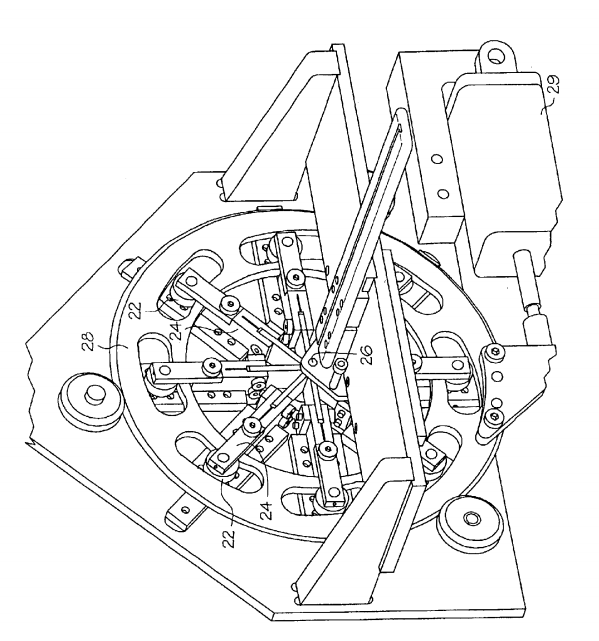 Fig. 2: Parts of Apparatus [7]

28- rotating apparatus
22- bearing
24-linear bearing (moves blades inward or outward)
29- pneumatic drive
Ashley ‹#›
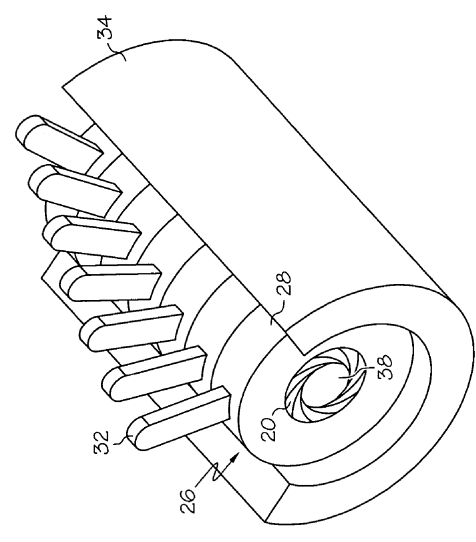 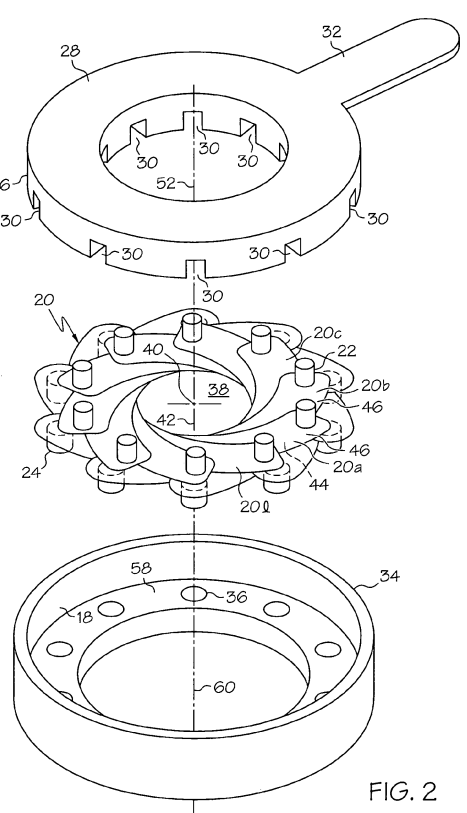 Fig. 3: Stent Crimper Apparatus [8]

34- stationary mount
28-rotating collar
24- pivot pins
Ashley ‹#›
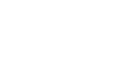 PRE-EXISTING DESIGNS- IRIS
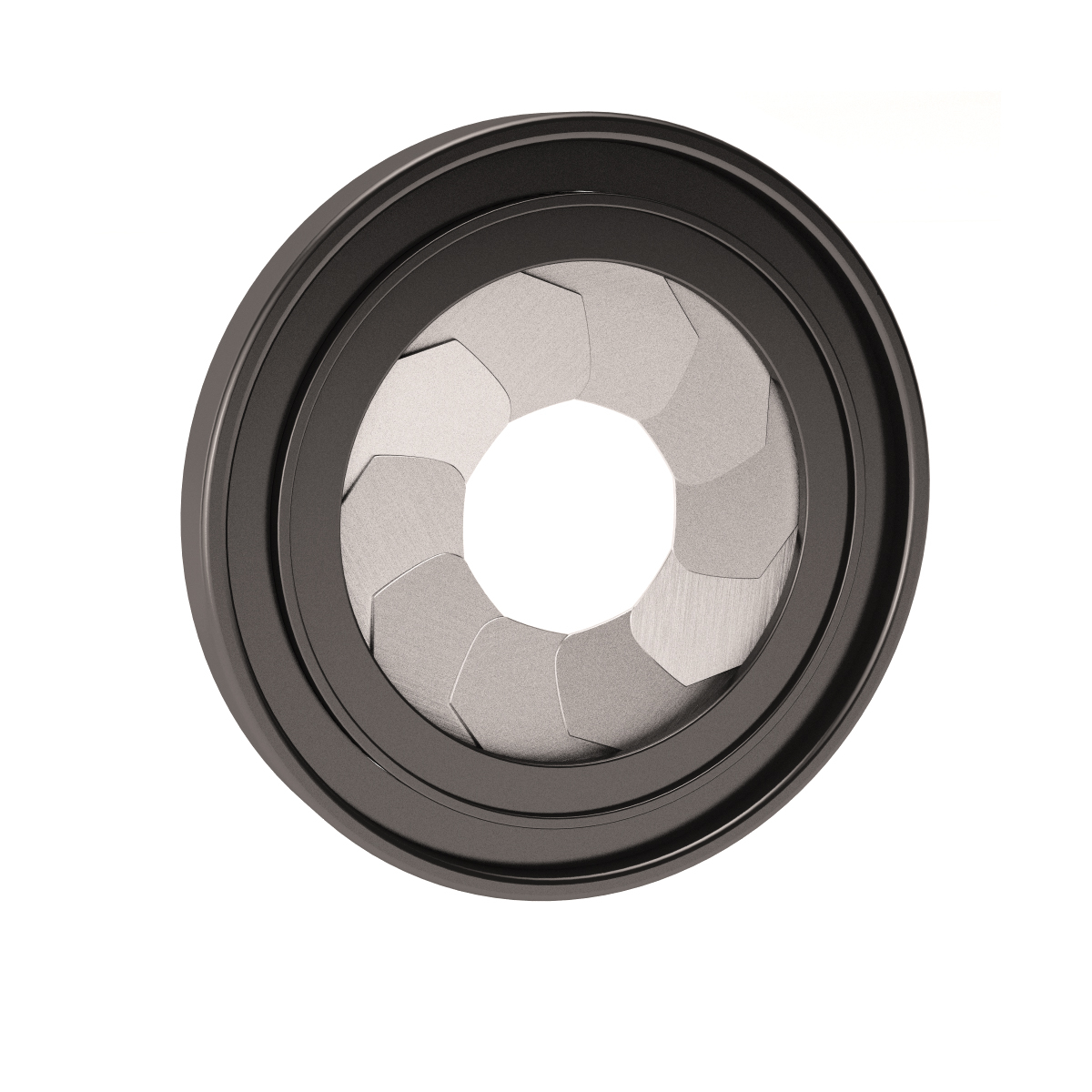 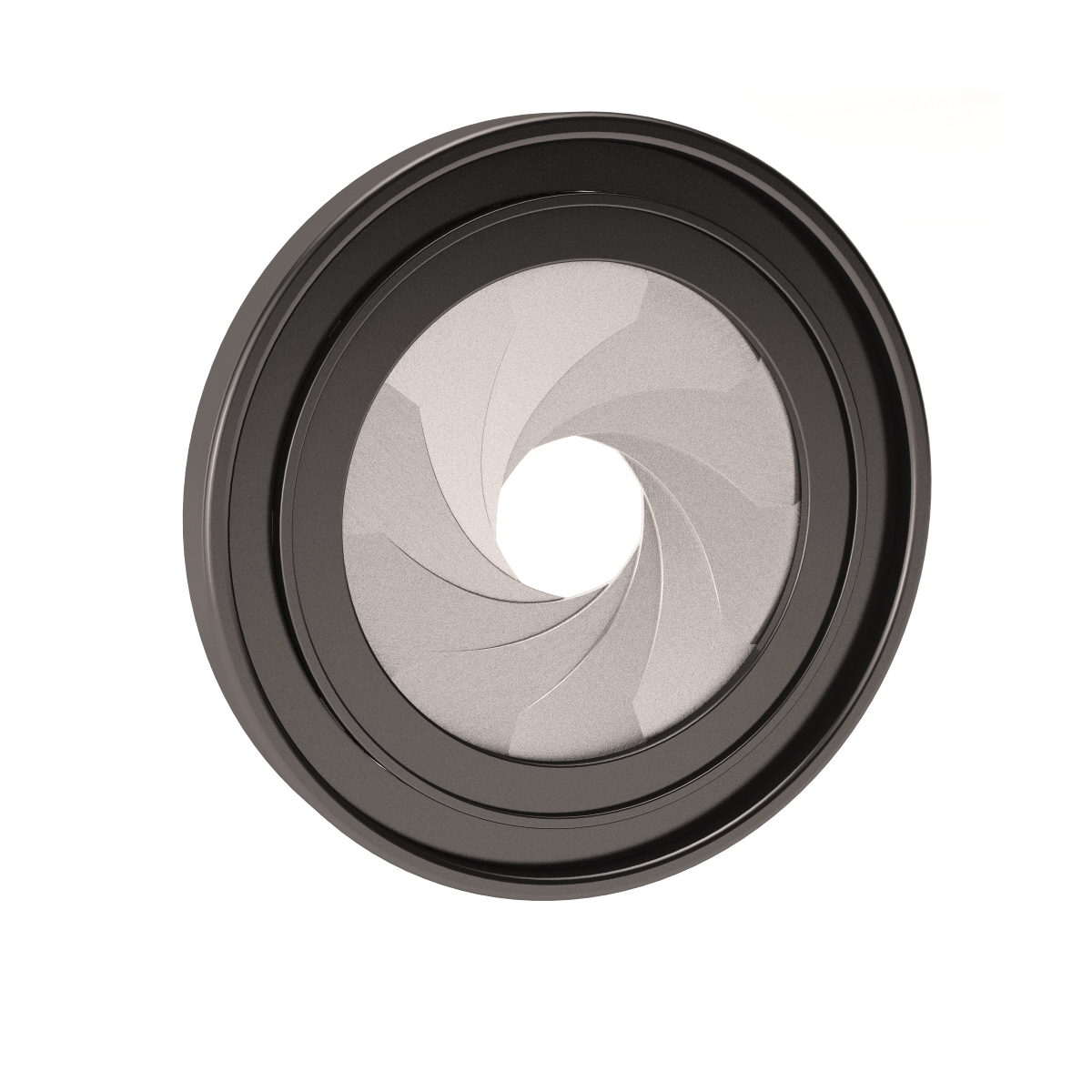 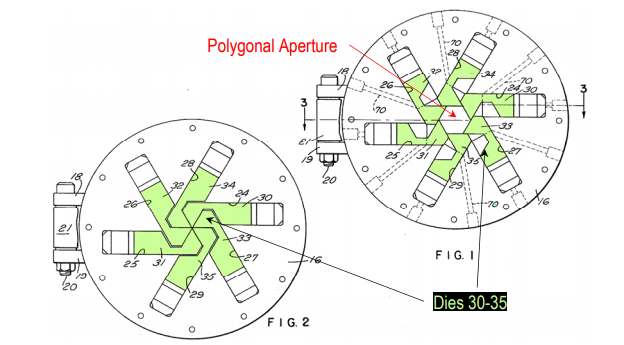 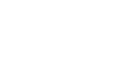 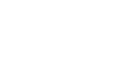 Fig. 5: Crimping Iris [7]
Fig. 4: Camera Irises [9]
Ashley ‹#›
CUSTOMER NEEDS/ ENGINEERING REQUIREMENTS
Jenny ‹#›
CONCLUSION
Why are stents important?
Team goal
Design and develop an automatic stent crimping device that utilizes an iris design with a radial force output. 
SOTA Literature Review
Purpose of crimping stents
Stent dimensions
Pre-existing Designs

Customer needs and Engineering requirements
Jenny ‹#›
REFERENCES
[1] S. Zhao, L. Gu, and S. R. Froemming, “On the importance of modeling stent procedure for predicting arterial mechanics,” J. Biomech. Eng., vol. 134, no. 12, pp. 2–7, 2012.
[2] M. A. Geith, K. Swidergal, B. Hochholdinger, T. G. Schratzenstaller, M. Wagner, and G. A. Holzapfel, “On the importance of modeling balloon folding, pleating, and stent crimping: An FE study comparing experimental inflation tests,” Int. j. numer. method. biomed. eng., vol. 35, no. 11, pp. 1–19, 2019.
[3]  K. Anders, “Coronary artery stents,” Card. CT, Second Ed., vol. 284, no. 14, pp. 199–224, 2014.
[4]  S. Hähnel et al., “Small-vessel stents for intracranial angioplasty: In vitro comparison of different stent designs and sizes by using CT angiography,” Am. J. Neuroradiol., vol. 24, no. 8, pp. 1512–1516, 2003.
[5]  V. Stent, “Zilver Vascular Stent,” Biomed. Saf. Stand., vol. 46, no. 6, p. 45, 2016.
[6]   P. Hindy, J. Hong, Y. Lam-Tsai, and F. Gress, “A comprehensive review of esophageal stents,” Clin. Adv. Hematol. Oncol., vol. 10, no. 8, pp. 526–534, 2012.
‹#›
[7] M. Austin, “Apparatus for Contracting, Loading, or Crimping Self-expanding and Balloon Expandable Stent Devices,” 6,915,560 B2, 2005.
[8] M. Edin, “Stent Crimper,” 7,143,625 B2, 2005.
[9] Asbemaister and 10 products, “Camera Aperture Model,” Camera iris aperture 3D model - TurboSquid 1325444, 09-Sep-2018. [Online]. Available: https://www.turbosquid.com/3d-models/camera-iris-aperture-3d-model-1325444. [Accessed: 04-Feb-2020].
‹#›
Any questions?
‹#›